Des activités quotidiennes pour développer les fonctions attentionnelles et exécutives d’un enfant âgé de 6 ans présentant un retard global de développement
Maelle Neveu, Line Vossius, Laurence Rousselleunite de recherche “enfance”service de neuropsychologie Université Uliège
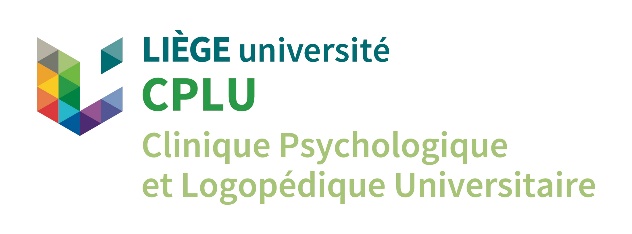 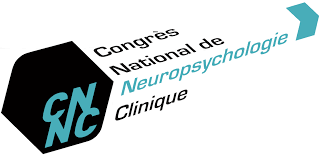 Introduction générale
Mon patient evolue !Mais d’où proviennent ses progrès?
Facteurs extra-thérapeutiques
Environnements familial et scolaire, motivation…
Facteurs aspécifiques
Relation thérapeutique, désirabilité sociale…
Facteurs spécifiques
Effet de l’intervention
Lambert et al. (2011) ; Wampold & Imal (2015), …
Mon patient evolue !Mais d’où proviennent ses progrès?
Facteurs extra-thérapeutiques
Environnements familial et scolaire, motivation…
Facteurs aspécifiques
Relation thérapeutique, désirabilité sociale…
Facteurs spécifiques
Effet de l’intervention
Lambert et al. (2011) ; Wampold & Imal (2015), …
Comment augmenter le poids des facteurs spécifiques ?
En adoptant plus régulièrement une démarche clinique s’appuyant sur l’Evidence-Based Practice (EBP).
Réalités de terrain
A l’ULiège
Plusieurs formations proposées aux cliniciens sur l’EBP 
 MAIS, peu de retours positifs
Trop peu de moyens
Défi relevé par une étudiante stagiaire : 

Montrer qu’il est possible d’évaluer l’efficacité d’une prise en charge

En adoptant une démarche EBP
Avec peu de moyens
Trop peu d’outils
Trop peu de temps
Anamnèse
Alexandre, 6 ans
Plusieurs évaluations réalisées préalablement 
N’ont pas permis de comprendre le fonctionnement de l’enfant 
Retard global de développement diagnostiqué 

 Scolarisation 
 3ème année de maternelle 
 Redoublement avec mise en place d’un protocole d’intégration (AVS) OU orientation vers un enseignement spécialisé
Conclusions du bilan
Alexandre, 6 ans
Bilan réalisé en 5 séances d’une vingtaine de minutes 
 Raisonnement et compréhension de consignes faibles
Alexandre, 6 ans
A l’issue du bilan, 2 décisions : 

 Médication + prise en charge neuropsychologique
 Fonctions attentionnelles et exécutives 


 Redoublement de la 3ème Maternelle 
 Avec la mise en place d’un protocole d’intégration 
 Présence d’une AVS auprès d’Alexandre 2X4 heures par semaine
Prise en charge
Alexandre, 6 ans
Séances 5 à 13 : Prise en charge
Séance 1: intro
Réunion
Séances 2, 3 et 4 : Lignes de base
Séances 14, 15 et 16 : Lignes de base
Alexandre, 6 ans
Séances 5 à 13 : Prise en charge
Séance 1: intro
Réunion
Séances 2, 3 et 4 : Lignes de base
Séances 14, 15 et 16 : Lignes de base
Lignes de base pré et post interventionchoix des tests
Tests utilisés pour nos lignes de base
[Speaker Notes: Mémoire de travail  mesure contrôle. 
On ne s’attend pas à avoir de changement dans cette mesure 
Choisi car Alexandre était en difficultés dans ce domaine  peu d’intérêt de prendre une mesure contrôle pour laquelle l’enfant a de bonnes compétences. 

Rouge  mesure travaillées directement (compétences ciblées)
Bleue  pas de travail de façon intensionnelle 
Brune  mesure contrôle atteinte mais pas de répercussion claire. On ne s’attendait pas à ce qu’elle bouge 
Pas la meilleure mesure mais compétences non préservée]
Lignes de base pré et post interventionChoix du design
Pourquoi répéter les mesures 3 fois lors de nos lignes de base ?
Lignes de base pré et post interventionChoix du design
Pourquoi répéter les mesures 3 fois lors de nos lignes de base ?
[Speaker Notes: Variation des performances de la personnes d’une semaine à l’autre 
Importance de réaliser plusieurs mesures pour s’assurer que les progrès observés chez l’enfants ne sont pas imputables à une variabilité interne mais bien à notre intervention
Difficile de s’en assurer si une seule mesure est prise]
Lignes de base pré et post interventionChoix du design
Pourquoi répéter les mesures 3 fois lors de nos lignes de base ?
[Speaker Notes: Variation des performances de la personnes d’une semaine à l’autre 
Importance de réaliser plusieurs mesures pour s’assurer que les progrès observés chez l’enfants ne sont pas imputables à une variabilité interne mais bien à notre intervention
Difficile de s’en assurer si une seule mesure est prise]
Lignes de base pré et post interventionChoix du design
Pourquoi répéter les mesures 3 fois lors de nos lignes de base ? 
 Pour prendre en compte la variabilité intra-individuelle
[Speaker Notes: Variation des performances de la personnes d’une semaine à l’autre 
Importance de réaliser plusieurs mesures pour s’assurer que les progrès observés chez l’enfants ne sont pas imputables à une variabilité interne mais bien à notre intervention
Difficile de s’en assurer si une seule mesure est prise]
Alexandre, 6 ans
Séances 5 à 13 : Prise en charge
Séance 1: intro
Réunion
Séances 2, 3 et 4 : Lignes de base
Séances 14, 15 et 16 : Lignes de base
Prise en charge Contexte et objectifs
Activités de la vie quotidienne
Prise en charge réalisée à l’école : 30 à 45 min/ semaine
 Observation d’Alexandre dans son environnement scolaire 
 Être en contact avec les enseignants


Objectifs : Revalidation des fonctions attentionnelles et exécutives 
 Inhibition verbale
 Adopter une posture adaptée lors des temps de regroupement (lecture d’histoire, consignes orales…)

 Inhibition motrice 
 Savoir se contenir pour diminuer son agitation motrice  

Attention soutenue
 Fixer son attention pour réaliser un travail dans son entièreté.
[Speaker Notes: Mettre en évidence 
Tester statistiquement nos résultats 
Travail inverse de ce qu’on fait d’habitude  part d’activités de la vie quotidiennes pour travailler avec Alexandre]
Prise en charge Méthodologie
Activité de lecture pour revalider l’inhibition verbale
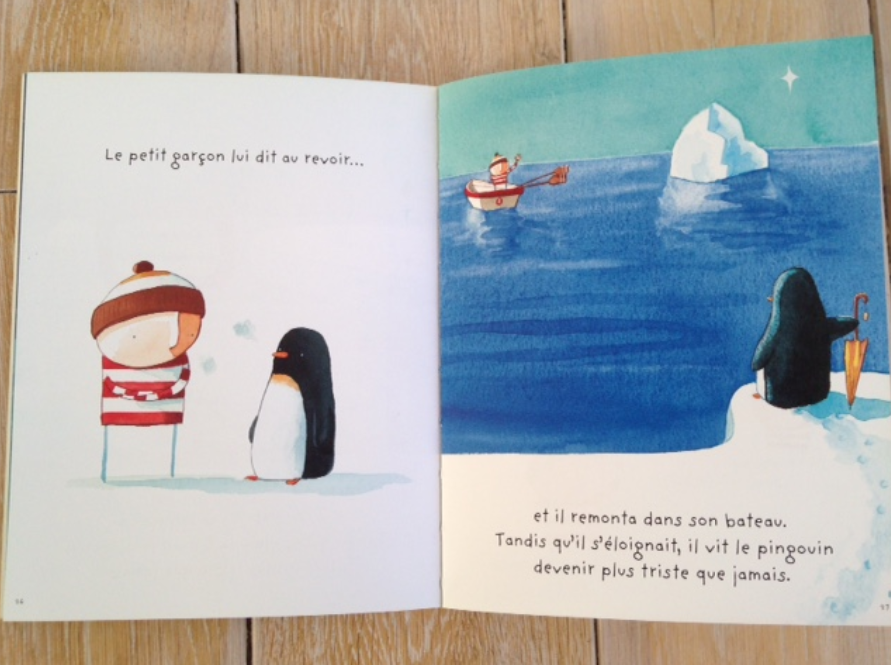 1 page 
2 pages
3 pages
….
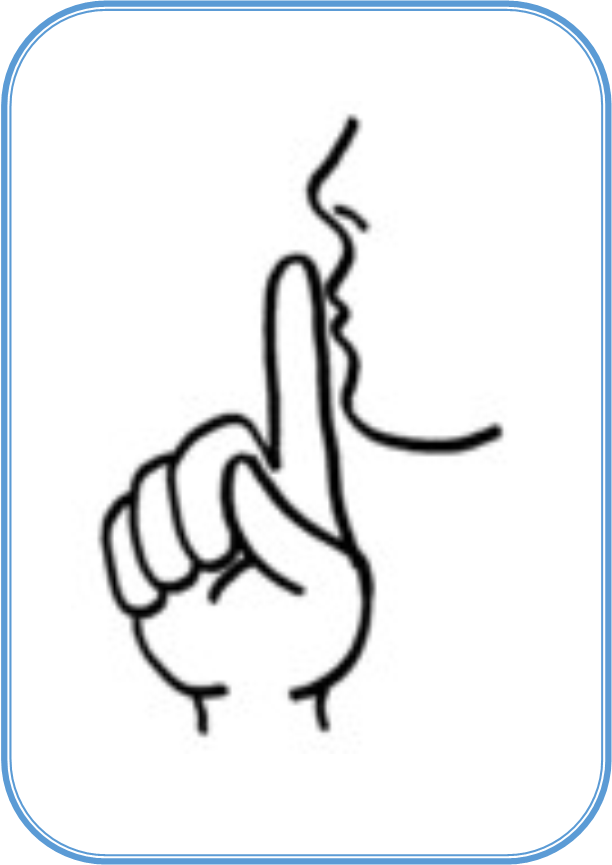 … avant de parler ou poser une question
Alexandre doit attendre…
 Mêmes consignes en classe et à la maison
Prise en charge Méthodologie
Activité de dessin pour revalider l’attention soutenue
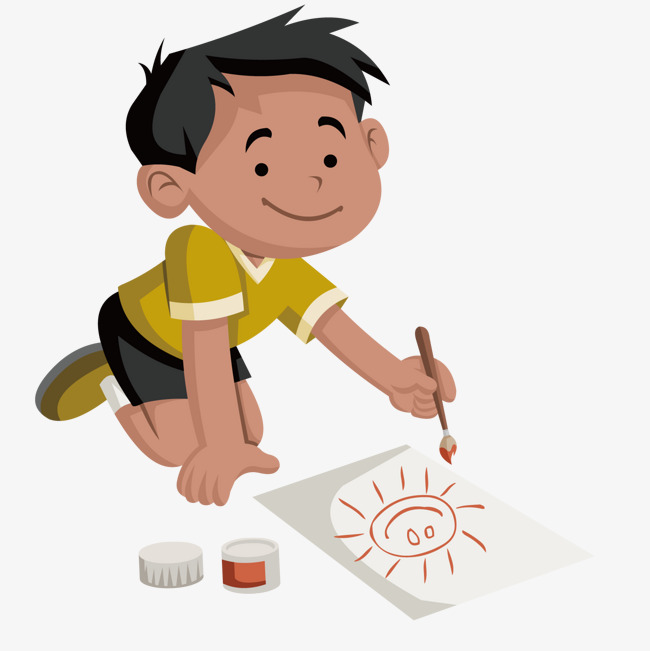 3 minutes 
4 minutes
5 minutes
….
12 minutes
Alexandre doit rester sur le même dessin …
… avant de pouvoir changer d’activité.
Résultats et discussion
Traitements statistiques
Réalisés avec un logiciel gratuit spécifiquement adapté aux études de cas : 

 Single Case Research 
 Permet de déterminer statistiquement si des différences significatives sont présentes entre les mesures réalisées en pré et en post intervention






http://www.singlecaseresearch.org/
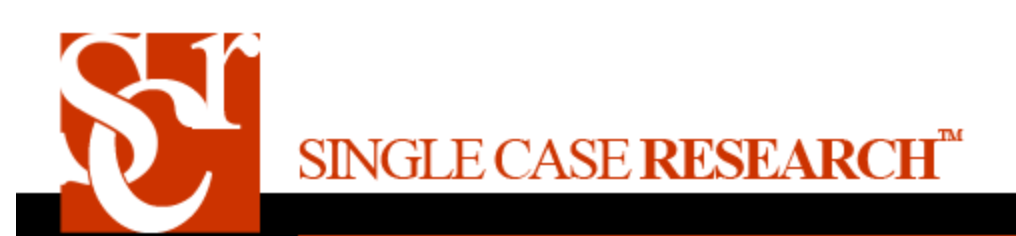 Résultats INHIBITION VERBALE
Diminution significative du nombre d’erreurs 

Amélioration de l’inhibition verbale

Observations des enseignantes : 
Alexandre est désormais capable d’attendre son tour avant de parler ou de poser une question

Même constat chez la nouvelle enseignante
Résultats Inhibition motrice
Diminution significative des temps de réaction 

Amélioration significative de l’inhibition motrice  impulsivité

Observations des enseignants :
Pas d’évolution relevée
*
Résultats Attention soutenue
Diminution significative du nombre d’omissions 

Amélioration significative de l’attention soutenue

Observations des enseignantes et de l’orthophoniste :
Alexandre termine désormais les activités proposées
*
Résultats Transfert vers d’autres compétences
Amélioration en attention soutenue 





Amélioration de la vitesse de traitement
*
m.s.
Résultats Mesure contrôle
Aucune différence significative observée 

Effets observés non dus à un effet général  du développement de l’enfant
Conclusion
Limites de notre étude: 
 Mesure contrôle 
 Tests normés utilisés pour nos lignes de base 

Points forts de notre étude : 
 Vérification statistique de l’évolution du patient 
 en tenant compte de la variabilité intra-individuelle 

 Réalisation de la prise en charge en s’appuyant sur des activités de la VQ de l’enfant
 motivation forte de l’enfant
 généralisation aux activités quotidiennes plus faciles 
 outils proposés aux enseignants et applicables directement en classe
[Speaker Notes: Mesure contrôle  pas la plus daptée car fait partie des fonctions exécutives. 
A refaire, nous préférerions prendre une mesure langagière telle qu’une mesure de conscience phonologique (difficulté d’Alexandre dans ce domaine). 

Tests normés 
 Car peu de moyens dans ce cas. Mais préférence pour des lignes de base créées par le clinicien]
Merci pour votre attention.
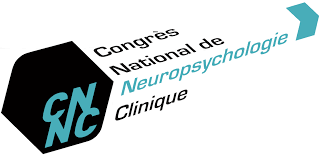 Fidélité test retest
Lignes de base

Inhibition verbale (NEPSY II) : .77 / .81
Go / No go (KITAP) : .66 / .65 / .77
Flexibilité (KITAP) : .69 / .92
Barrage (WISC V) :  .80
Mémoire des chiffres (WISC V) : .84